COMMON CARP (CYPRINUS CARPIO)HABITAT AND BIOLOGY
A. Natural Habitat: Rivers drain into Caspian and Black seas 
Common carp live in streams, lakes, and rivers wherever there are a lot of aquatic plants. 
They usually live in warm water contrary to trout. 

B. Species
1. Nearly global; culture is very widespread
2. Subspecies: European-transcaucasian, mid- Asian, Far Eastern, northern Vietnam
3. Cultured varieties: Big Bellied, Long Bodied, Punten, Majalayan, Mirror, Aischgrunder, Scale, Leather, Kursk, and Dinnyes' Carp

C. Physiological Characteristics
1. Fish dig into sides and bottoms of ponds in search of food, gulp in mud, eat digestible matter, and reject the rest, leading to turbid pond water
2. Size: Differ in size, depending on their location (3-5 kg BW, 30-60cm lenght)
3. Food: Common carp eat fish eggs, algae, other water plants, insects, earthworms, snails, and crayfish. They also eat old dead plant parts from the bottom. 

D. Breeding
1. Occurs in natural habitat
2. Carp generally spawn in the spring and early summer depending upon the climate. A typical female (about 17.5 inches) may produce 300,000 eggs, with some estimates as high as one million over the breeding season.
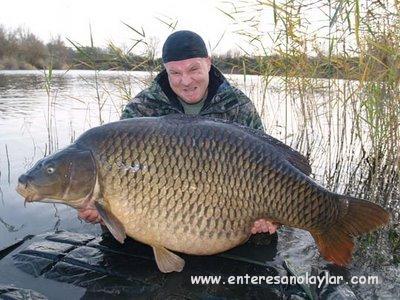 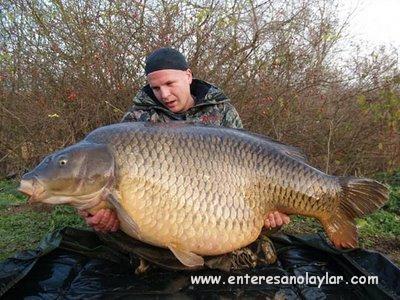 Preferred Habitat
• Can live in a wide range of environments. Prefer shallow, weedy habitats with muddy bottoms.
• Optimal temperature: 66°F (18-22 °C) . Can tolerate a wide range of temperatures.
• Optimal O2 : 4.5 ppm. Can tolerate as low as 2 ppm in warm water.
• Carp have low tolerance for salt.

Age and Growth
• Photographic record of Carp in England is over 50 years old.
• Record Carp weight is 82 lbs (38 kg).
• Growth rate is affected by genetic factors, food supply, and density.